SEM1 1.04 A- Product Service Management
PE - Employ product mix strategies to meet customer expectations
PI - Explaining elements of the sport/event product
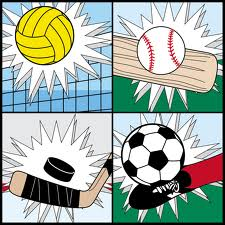 Product Service Management
Concepts and procedures necessary to obtain, develop, maintain, and improve a product or service mix in response to market opportunities.

Product: The goods and services a business will offer to its customers
Choice of product: Will the business offer a variety of products?
Will the product be a combination of goods and services: most sport/event products are this type
Packaging: Does the packaging protect the product and provide necessary information about the product?
Product Service Management
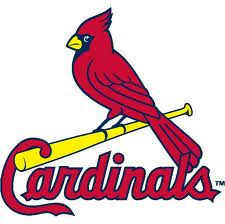 Product Cont. 
Level of quality: What level of quality will the business ensure?
Brand name: What brand name products will the business offer? What will the brand image (it’s reputation or personality) be and what will consumers expect from the product?
Warranty: Will the business offer a warranty to its customers to ensure satisfaction
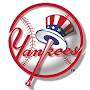 Categories of sport/event products.
Sports Events
Ones in which we participate 
Ones we just watch or hear in person (spectators) 
Or ones we see or hear on TV, radio or the internet (Sports Media)
Athletes
Ones that earn their income from the performance on the field  (Professionals)
Ones that are considered amateurs and perform for their own enjoyment
Venues
Ones that host only one sports team
Ones that host multiple sports teams
Categories of sport/event products.
Non-sport events
Concerts  -  Events
Festivals   -  Attractions
Conventions  -  Meetings

Sporting goods
Equipment
Apparel
Trinkets & Trash
Categories of sport/event products.
Licensed merchandise 
    a.   Apparel (soft goods) – team and player specific
     b.   Hard goods – equipment, toys, etc. 

Sports Media
TV/Radio – Broadcast Sports Media
Newspaper/magazine – Print Media
Internet – News, Info & Social Media

Sport Services
Lessons/camps
Rented-goods services
Owned-goods services
Unique characteristics of sport/event products
The unique characteristics of sport/event products make marketers’ jobs interesting. 
Outcome of sports/events cannot be controlled, marketers focus on the elements of the product they can control, such as prices and promotions.
Unique characteristics of sport/event products
Quality of Product
Performance—how well does this product do what it’s supposed to do?
Serviceability—will this product be easy to fix if something goes wrong?
Features—what are the additional benefits of this product
Durability—how long will this product last?
Reliability—will this product perform consistently?
Design—do I like the way this product looks and feels?
Unique characteristics of sport/event products
Quality of Service

Tangibles—how do the venue, equipment, and personnel look?
Assurance—are the employees courteous and trustworthy?
Responsiveness—are the employees helpful and prompt?
Empathy—how much individual attention will I receive from the service provider?
Unique characteristics of sport/event products
Separability:
close link between the product and the provider but a distinct separation of duties and responsibilities
Perishability: 
Many sport/event products have a high degree of perishability.  If not consumed immediately, gone forever – (concert or game)
Unique characteristics of sport/event products
Consistency
Inconsistent: the quality of a product’s (service) performances is impossible to guarantee over a period of time
Panthers (From Super Bowl, to most loses in a season)
Consistent: the quality of a product’s (goods) performances is possible to guarantee over a period of time
Nike Jordan's
Unique characteristics of sport/event products.
Branding
The overall impression consumers get from it’s unique name, design or symbol.
Characteristics of a good brand: 
Easy to recognize
Stick out from competition
Easily recognizable symbols
It’s own personality
Brand Image 
Your expectations of a brand based on previous knowledge.  A product’s personality or reputation can reflect it’s image. 
Example: Think of playing at the Philadelphia Eagles field and dealing with their rowdy fans.
Elements of the sport product.
Games
Events
Tickets
Organization
Facility
Equipment/clothing
Image